Business Communication Skills
61A00200

Session 3 (11 November)
Today’s agenda
Presentation trailers
Presentation tips
Individual Persuasive Presentations in groups
Discuss feedback in teams
Discuss A4 Team Presentation & A3 Test
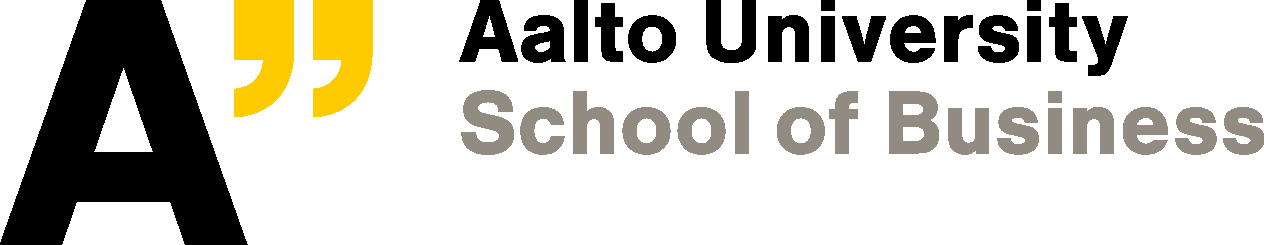 Transitions
First… next… 
Why? Because… 
Now let’s look at…
Here’s how I think we can solve this problem
You may be asking “How do we achieve that?” Well, let me tell you
Here’s my next point
Engagement
Speak directly to their needs, problem, situation: 

“You may be a first-year student looking for part-time work.”
“You may be sitting there thinking ‘So what’s in it for me?’”
“When you go back to your office tomorrow, do this…”
More High Impact presentation tips
Use previews (agenda)
Consider the audience your friends
Give them powerful visualizations – metaphors, similes, mental images… like fireworks in their imagination
Own the content
Simplify complexities
Remember non-verbal communication
Body language:
Posture
Body movement
Hand & arm gestures
Facial expression
Eye contact
Notes?
High Impact non-verbal presentation tips
Vocal traits:
Intonation
Volume
Rate
Pauses
A2 Individual Persuasive Presentations
5-8 minutes each presentation + give feedback

Peer feedback to be based on:
Audience orientation
Organization: intro, body, conclusion
Delivery
Visual design
Language (oral delivery)
+ credibility, content/evidence

Good things
Things to improve on

Rooms: U413b, U413c, U414a, U414b
Feedback on Individual Persuasive Presentations
Debriefing on individual presentations

Class feedback discussion based on:
Audience orientation
Organisation: intro, body, conclusion
Delivery
Visual design
Language (oral delivery)
+ credibility, content/evidence

Common challenges?
A3 In-class test
Based on Munter textbook: chapters I, III and IV
Session 4 (18 November) at 2.15pm in PC classroom U-344!
90 minutes 
Closed book: no notes, no internet
Upload to In-Class Test folder in MyCourses
Hand in question sheet and all scrap paper
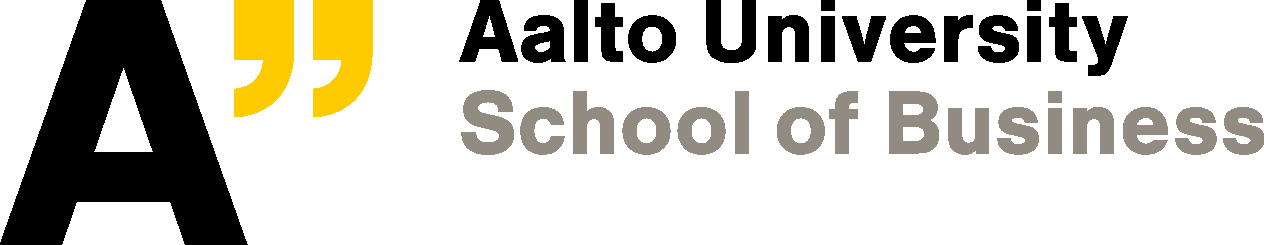 Assignment 4: Persuasive team presentation (15%) & critical appraisal (10%)
See details in MyCourses

Choose topics
Preparation for session 4
Individual Persuasive Presentation reflection paper (A2b) – due 9am Wednesday 18 November in MyCourses 
Prepare for in-class test (A3)
Prepare for A4 final team presentation, including strategy outline – due in MyCourses midday Tuesday 24 November